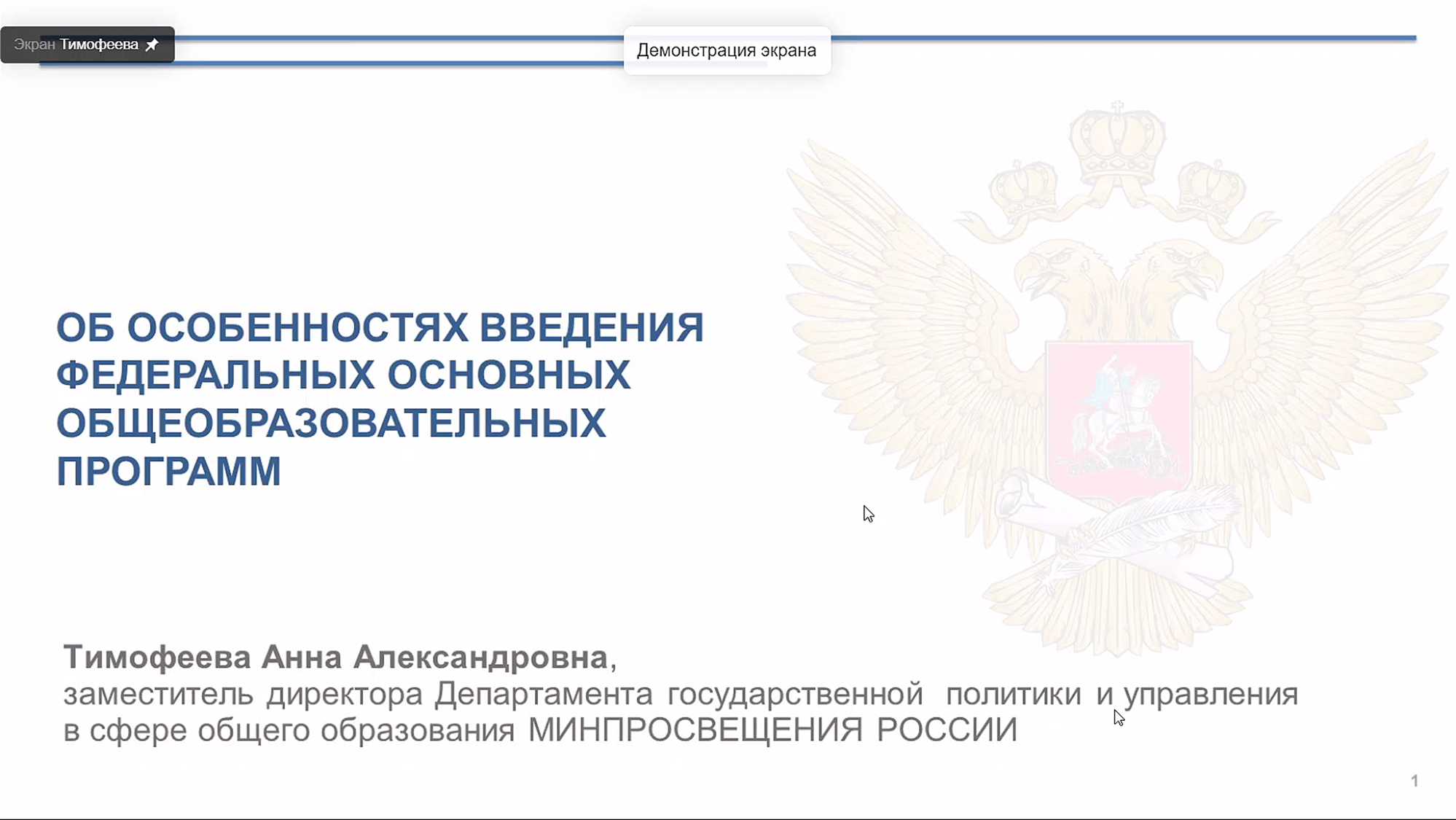 Н.Е. Жарёнов, заместитель директора по УВР
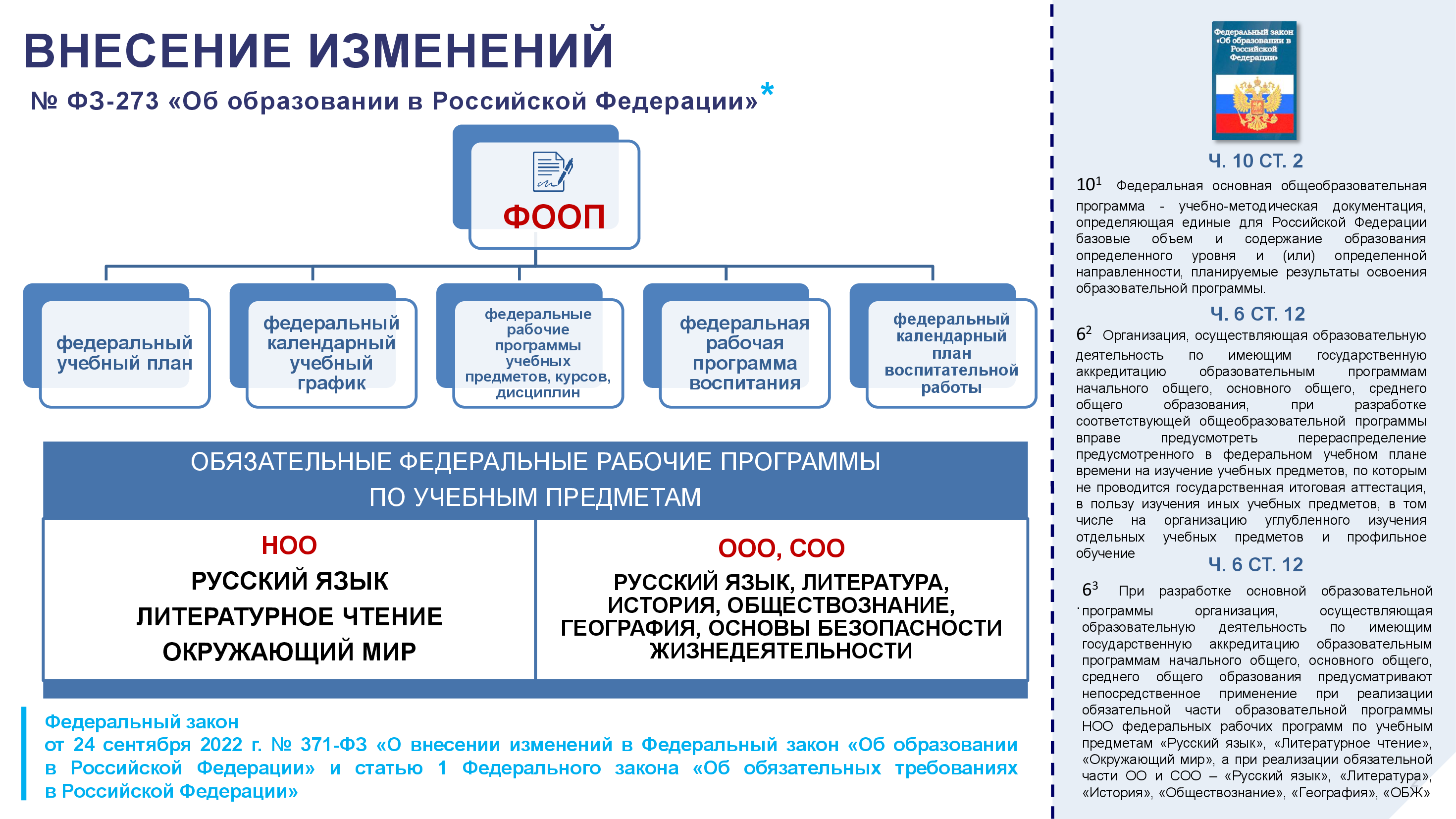 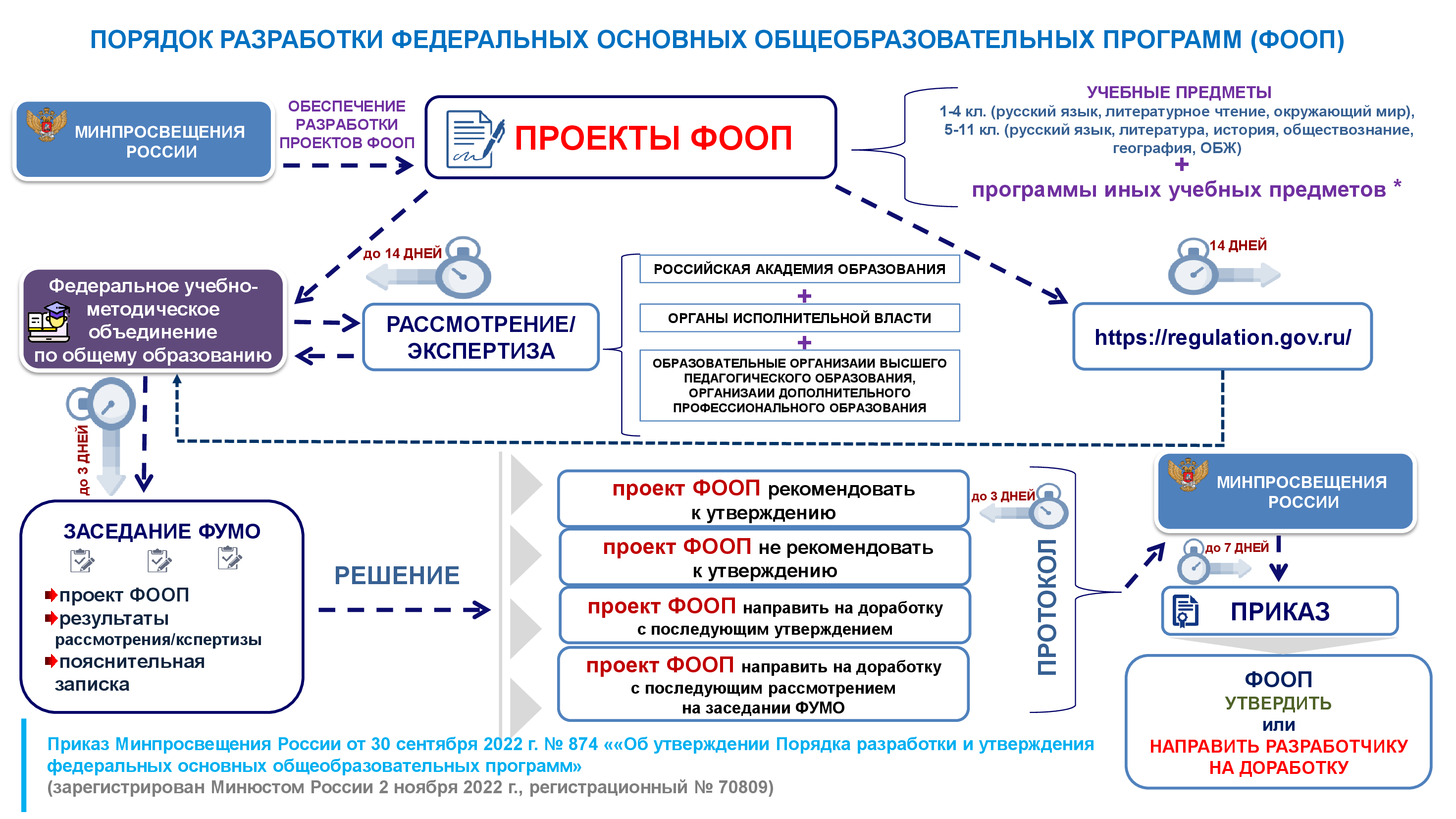 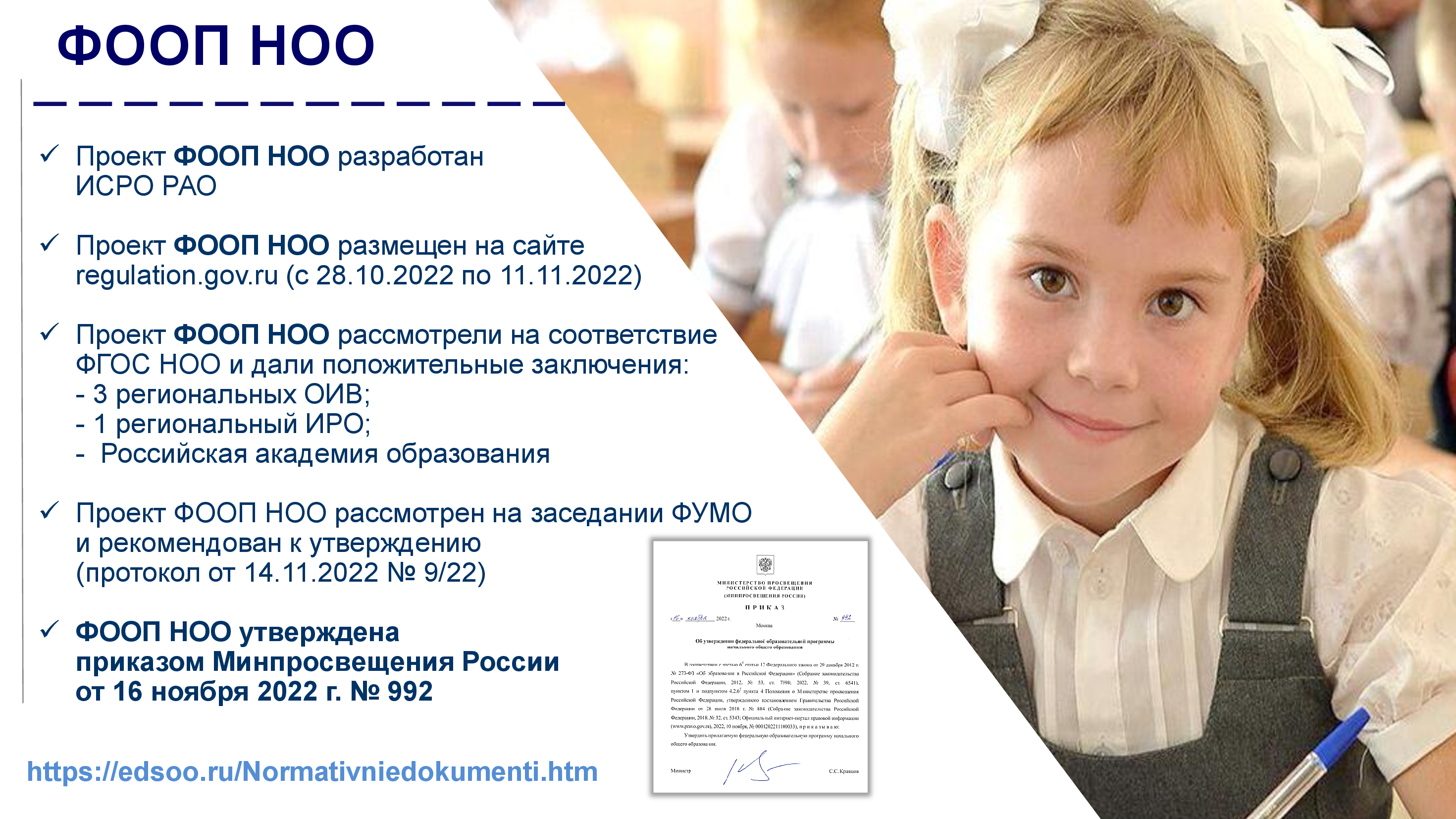 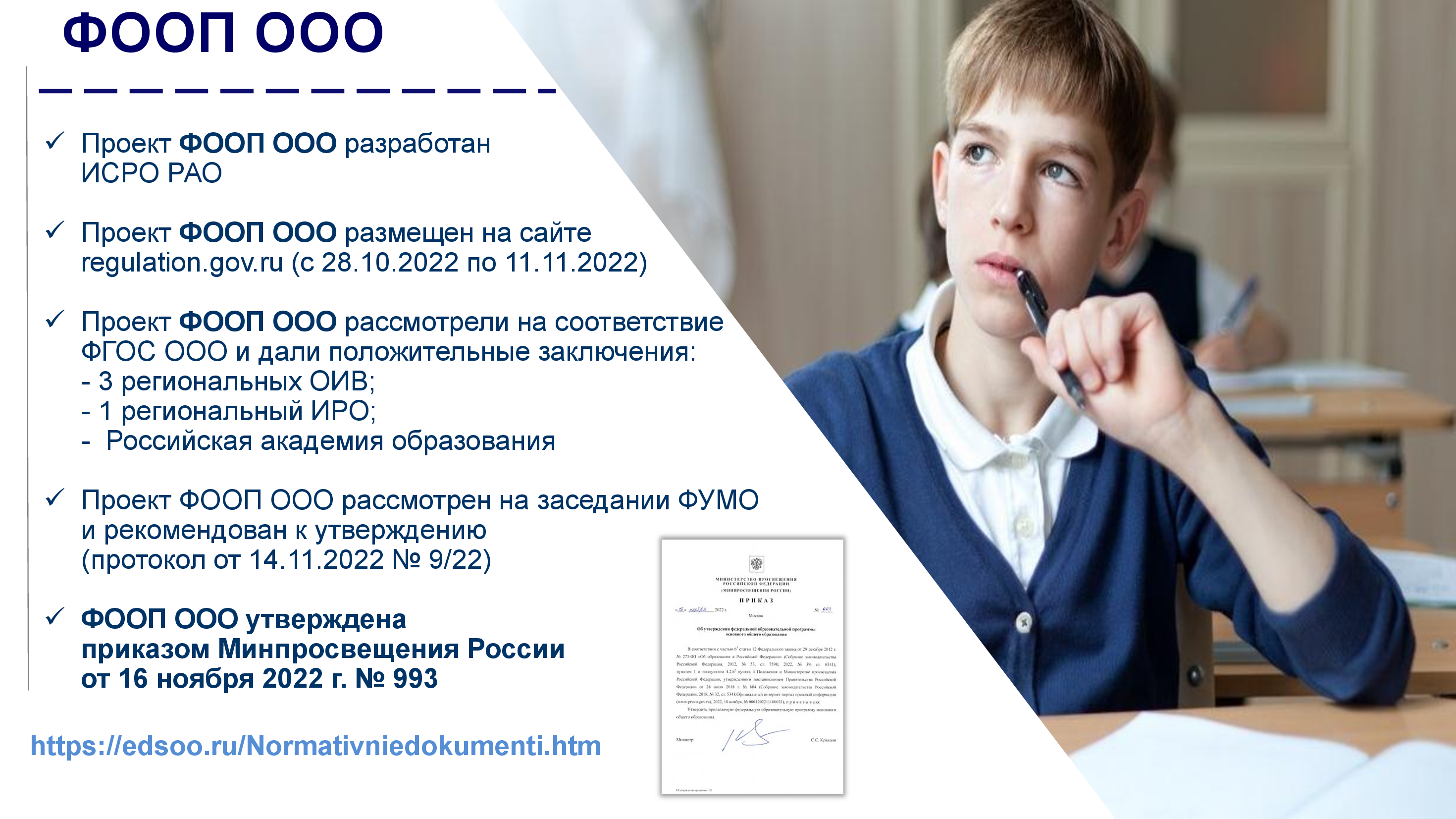 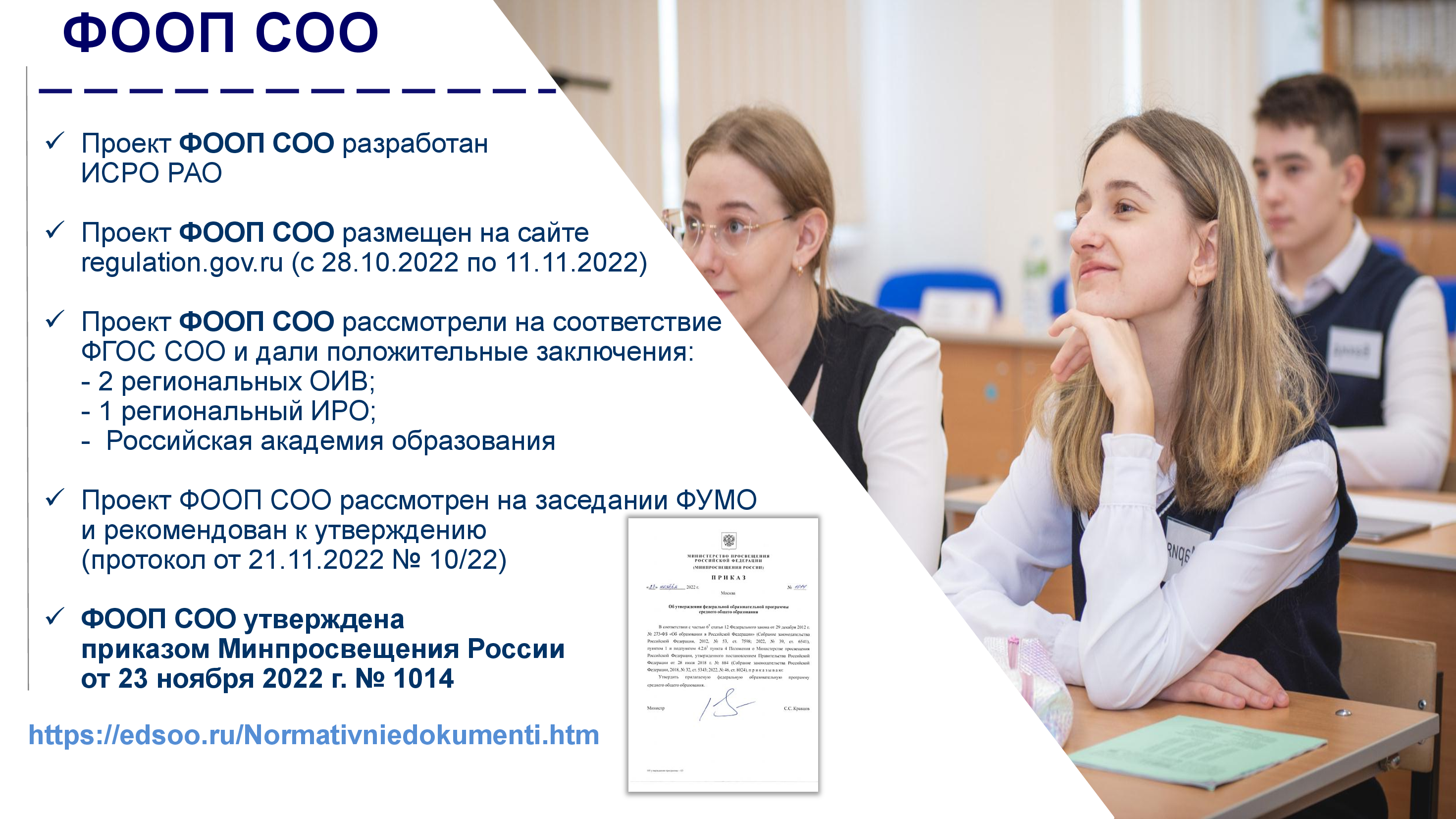 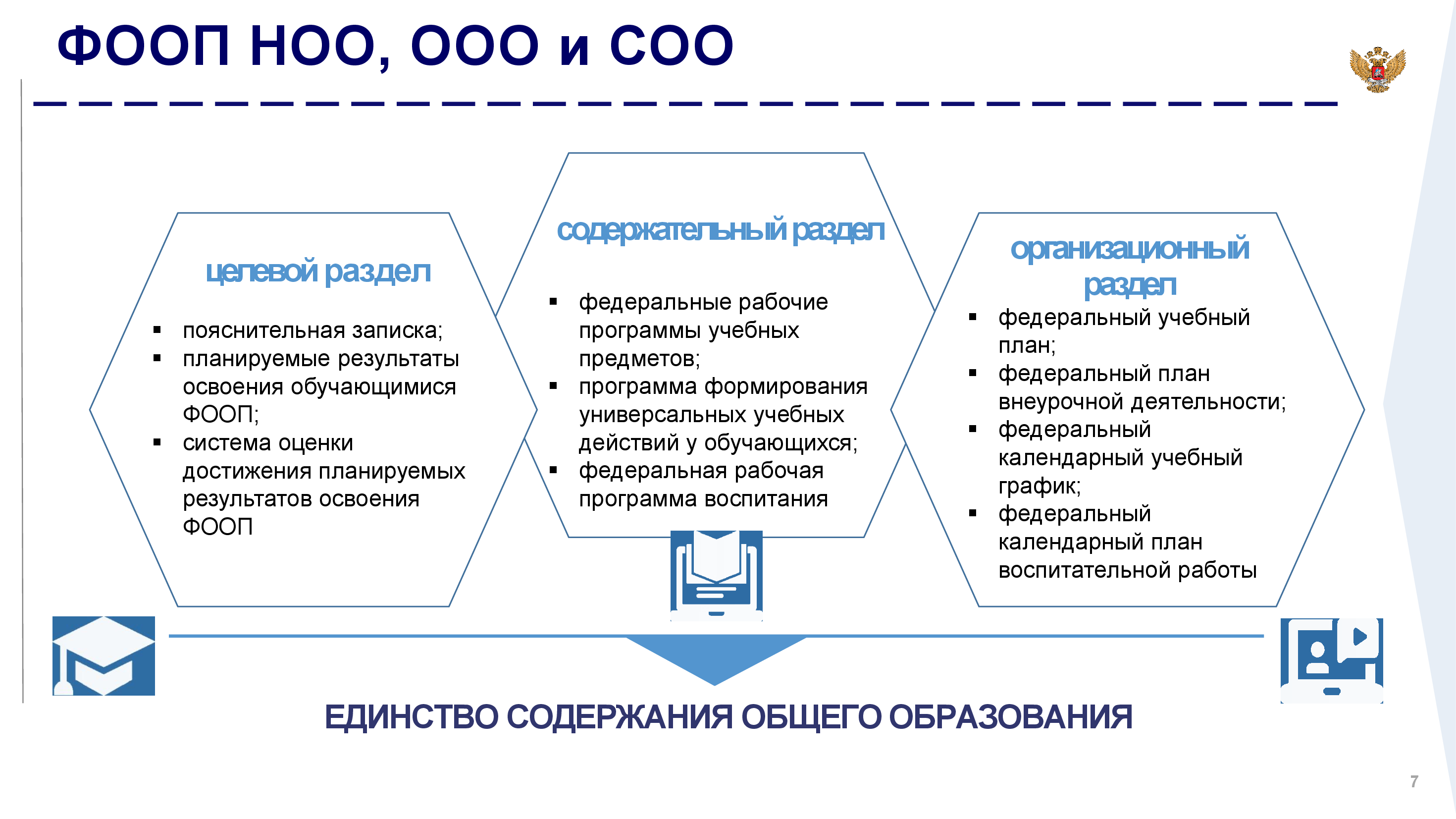 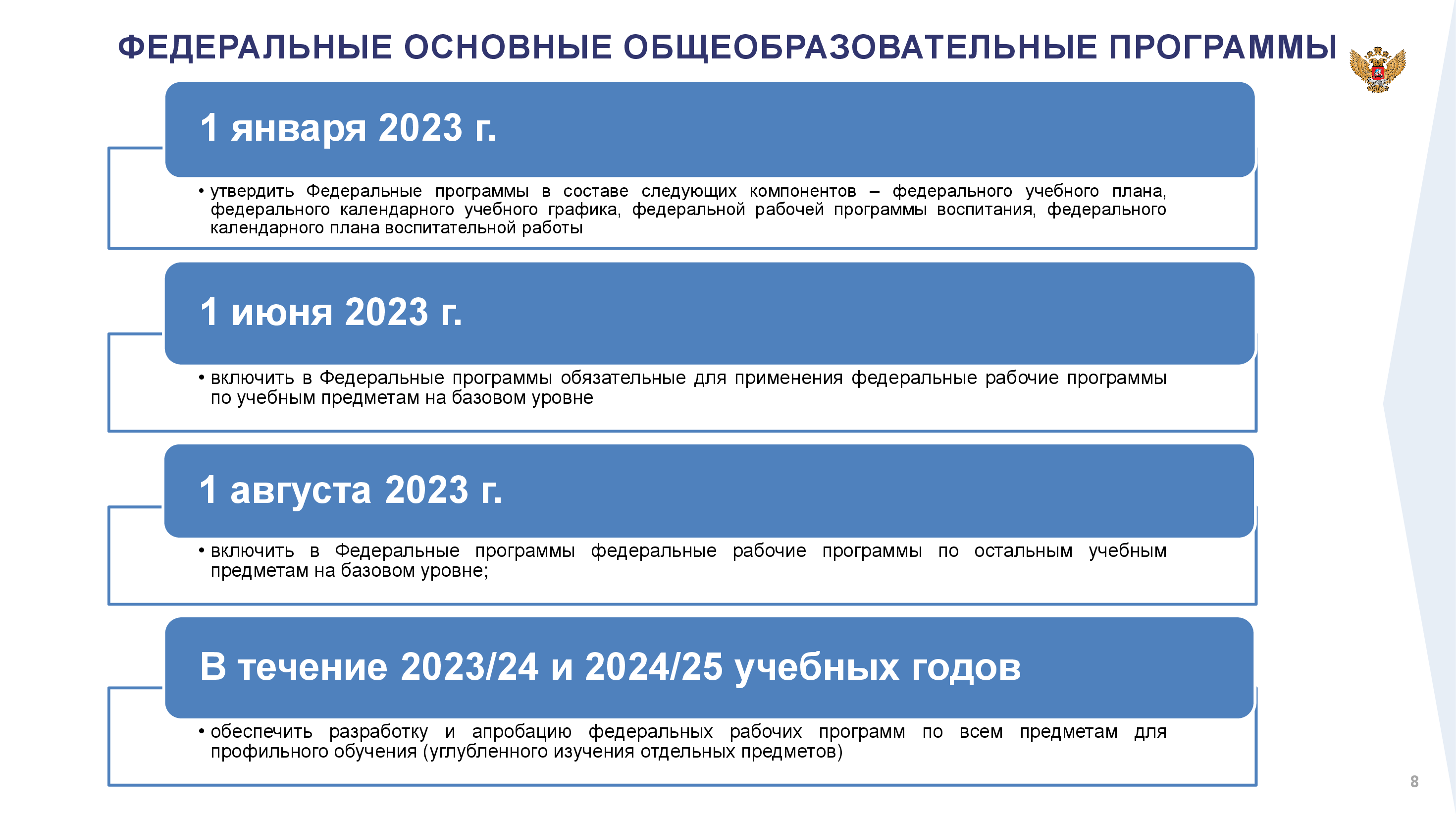 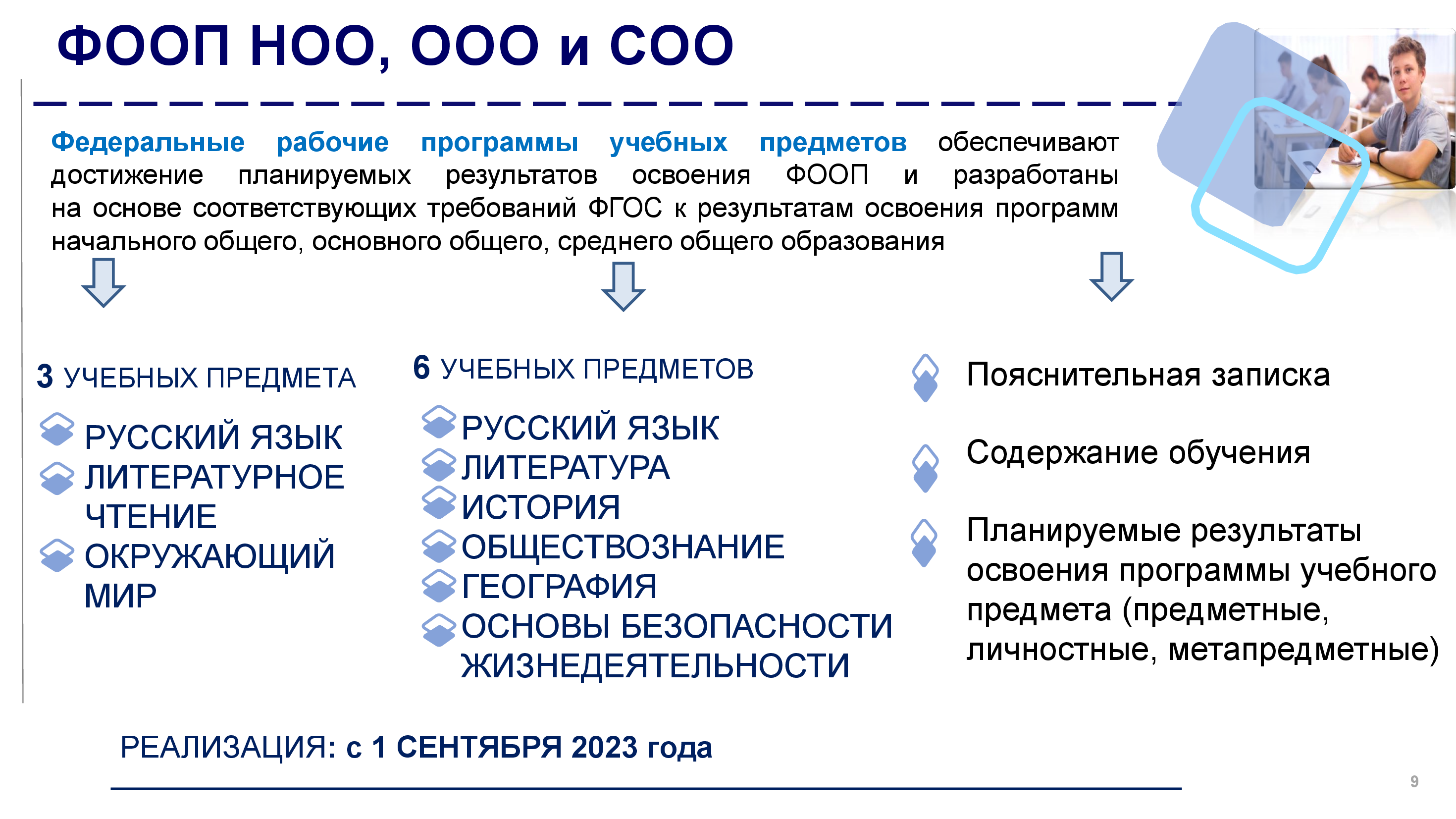 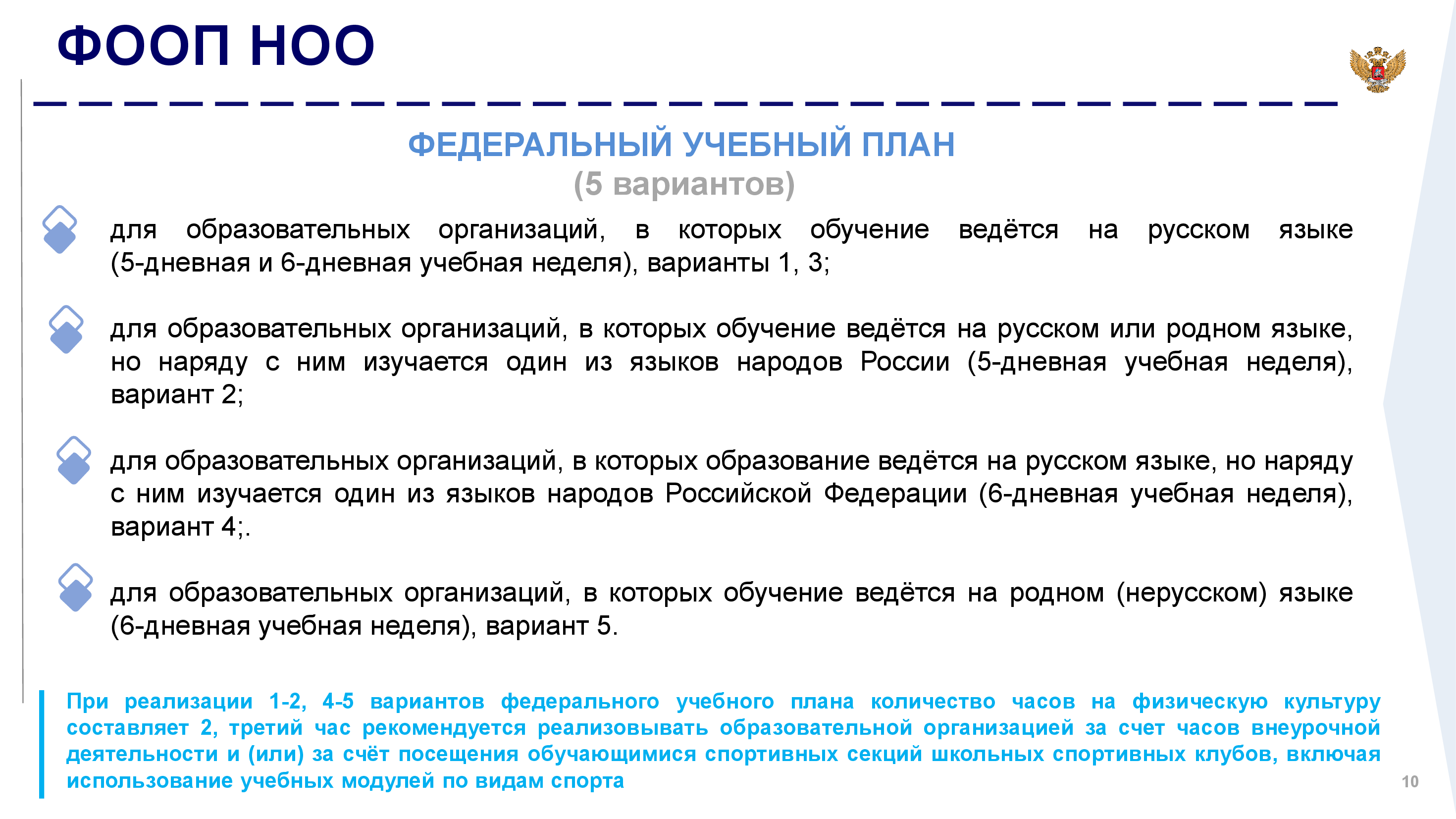 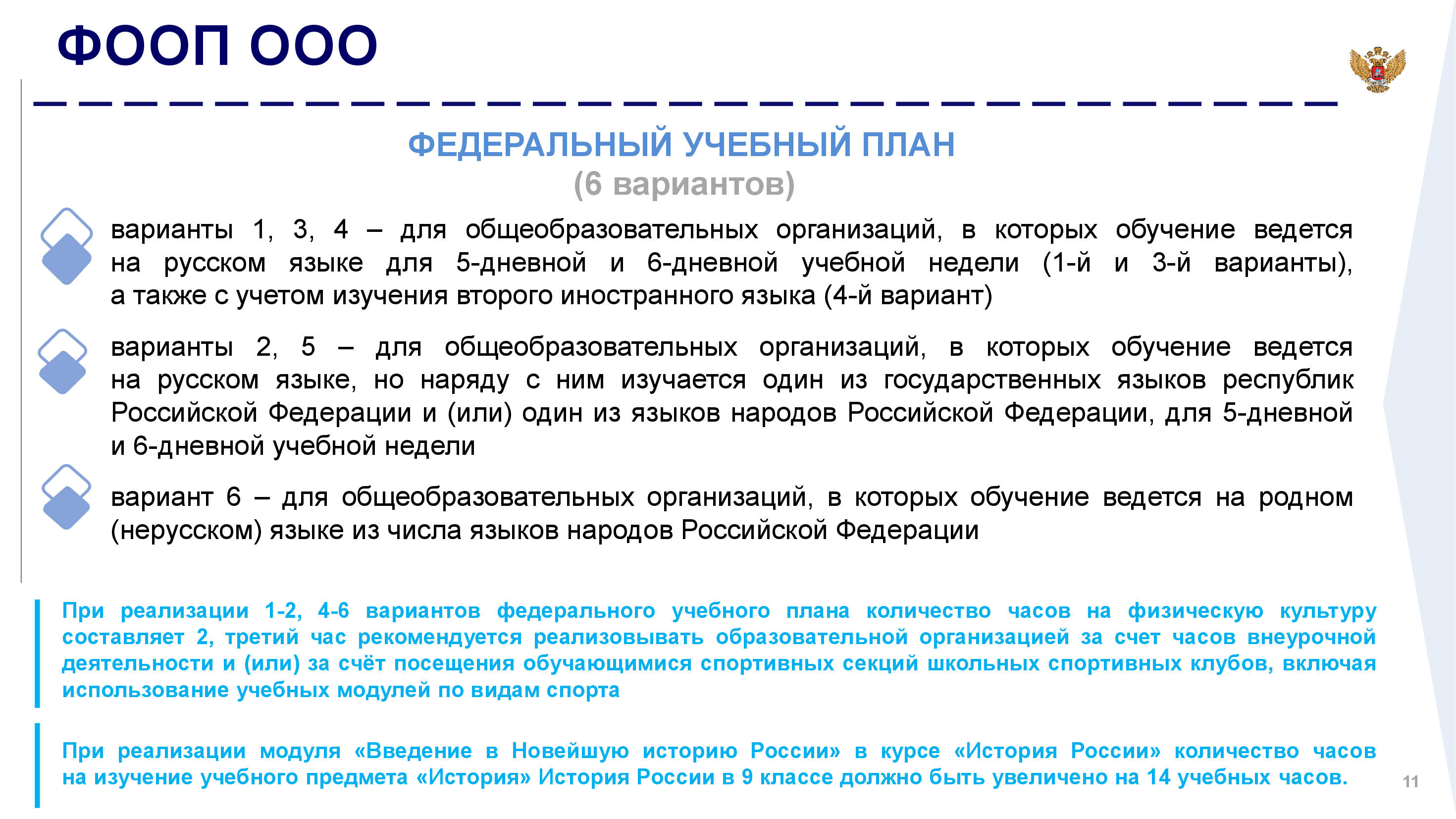 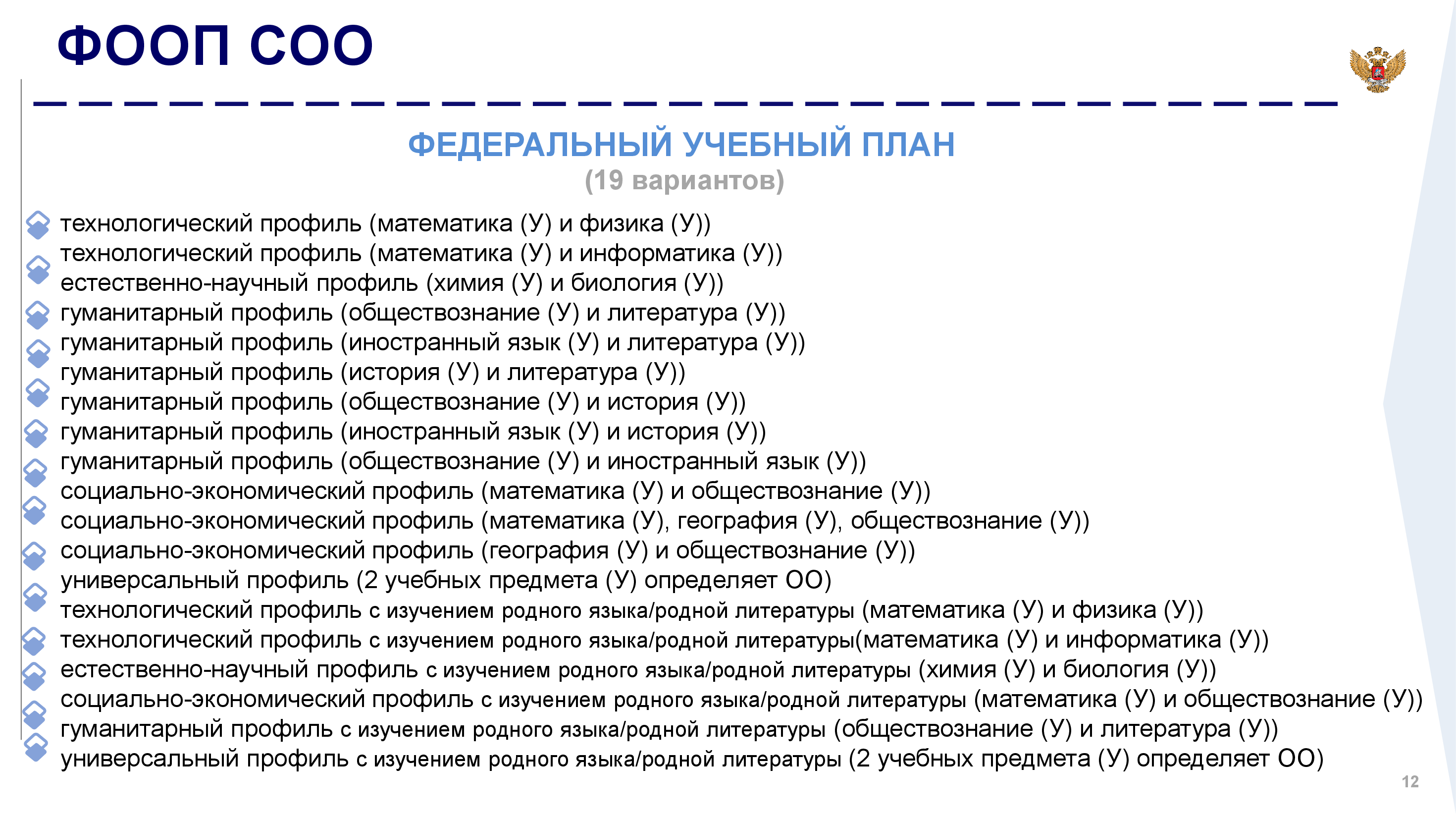 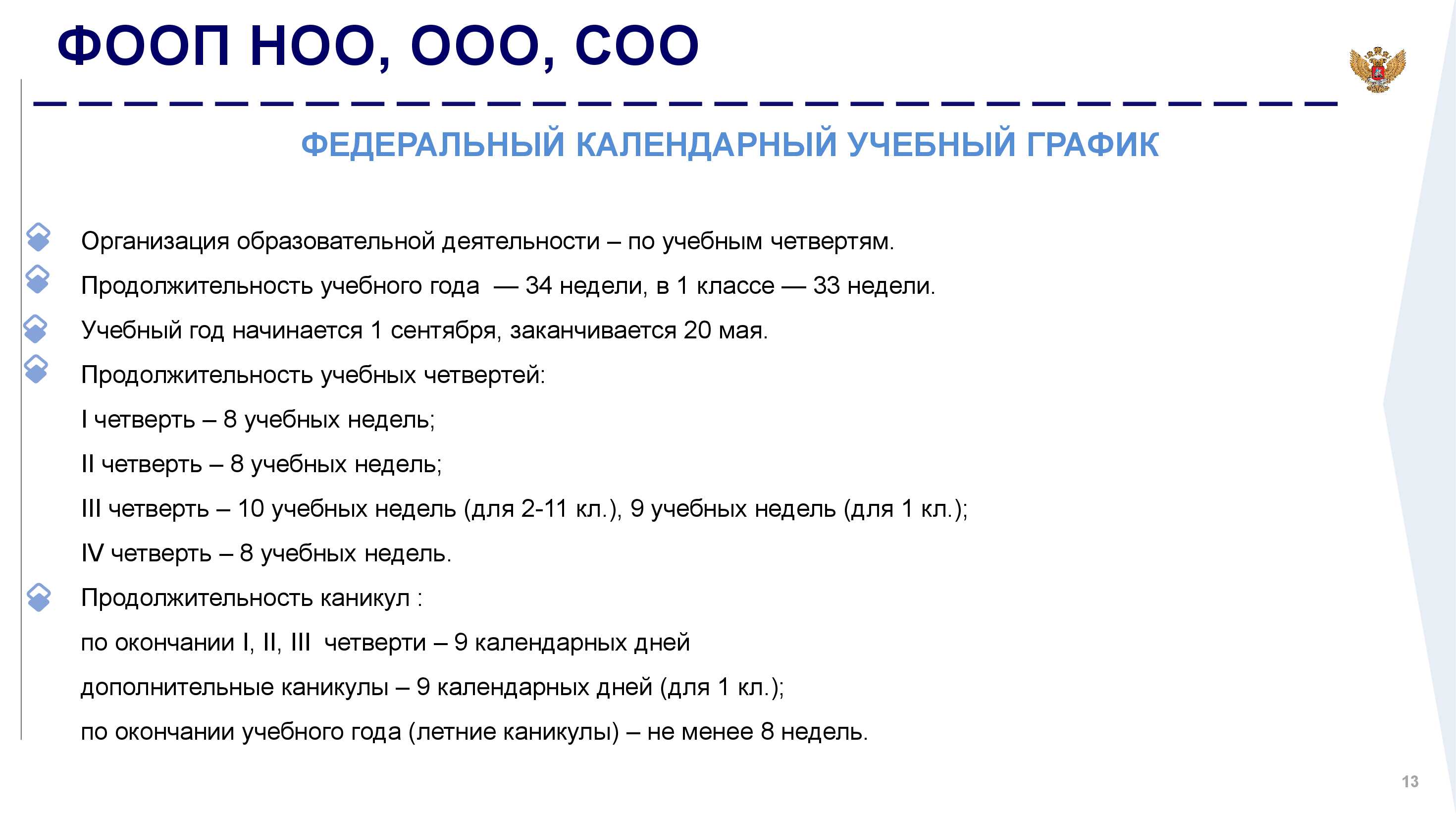 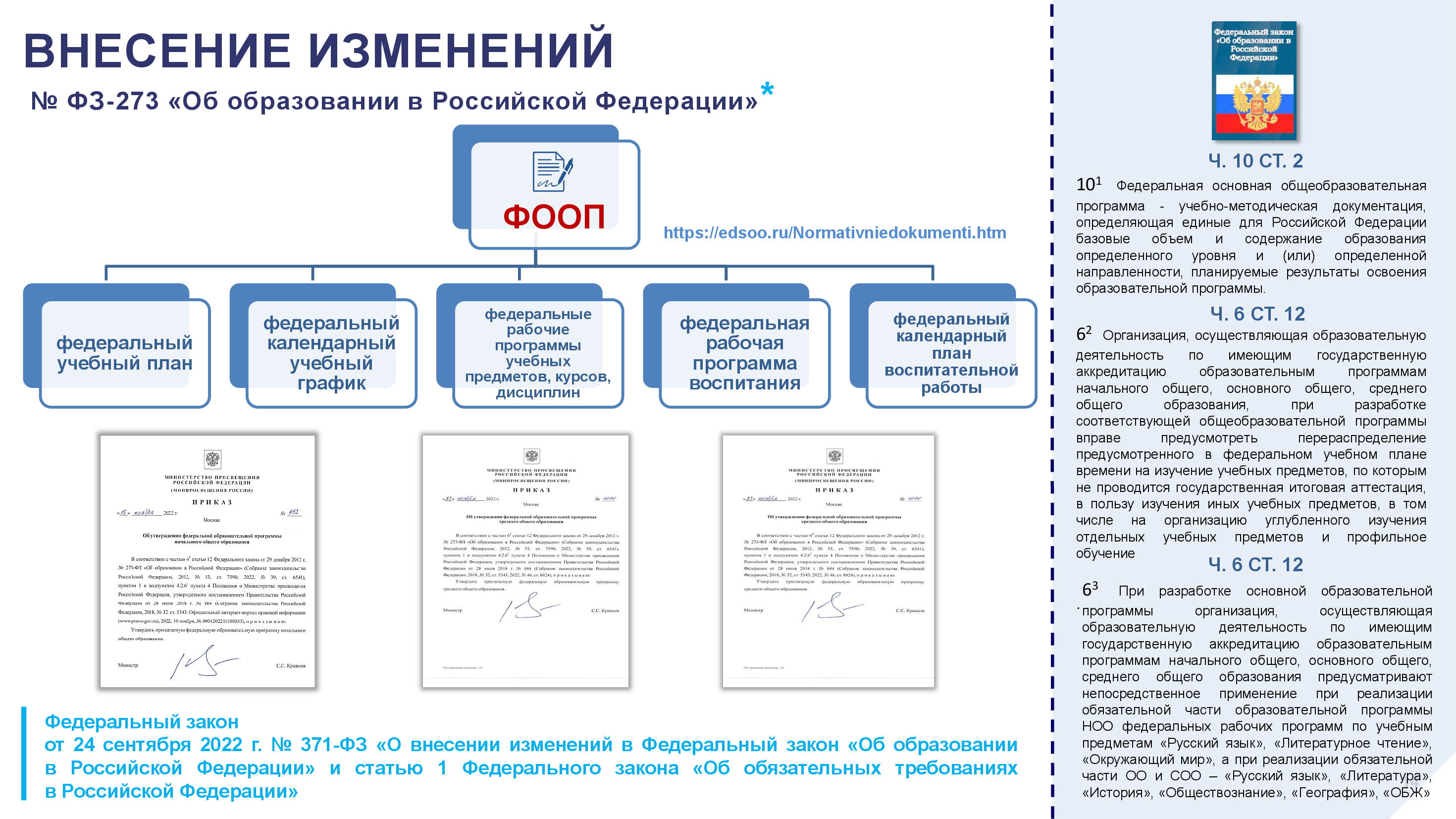